PREPARE
HOW MANY MATHS WORDS CAN YOU MAKE USING THE LETTERS IN THE SCHOOL ADDRESS?

THE BURTON BOROUGH SCHOOL
AUDLEY AVENUE
NEWPORT
SHROPSHIRE
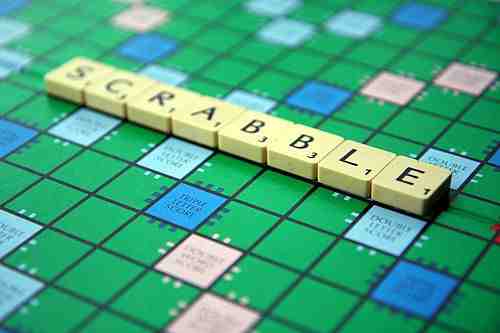 SHARE
PRESENTHOW CAN YOU SCORE POINTS IN SCRABBLE?
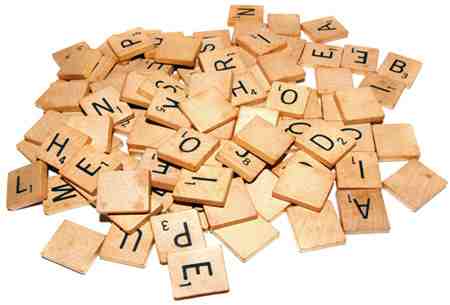 CEMENT
CALCULATE HOW MANY POINTS YOU WOULD SCORE FOR EACH OF THESE WORDS

ISOSCELES
MATHEMATICS
PARALLEL
DIVIDE
MULTIPLY
PROBABILITY
AVERAGE

WORK OUT THE SCORE FOR SOME OF YOUR OWN WORDS
DO
WRITE AN EXPRESSION FOR EACH WORD AND CALCULATE THE SCORE
TATTOO
TOMORROW
POSSESS
DEFINITE
MILENNIUM
PROPAGANDA
QUESTIONNAIRE
REVIEW
CAN YOU WORK OUT THESE FAMOUS POP ACTS FROM THEIR EXPRESSIONS

3a + d + 2g + l + y
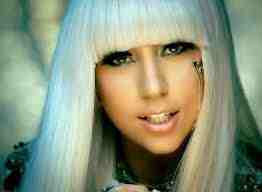 REVIEW
CAN YOU WORK OUT THESE FAMOUS POP ACTS FROM THEIR EXPRESSIONS

E + 2i + 2l + m + 2t + x
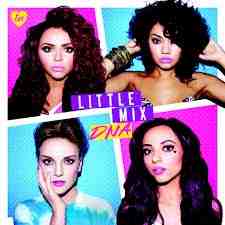 REVIEW
CAN YOU WORK OUT THESE FAMOUS POP ACTS FROM THEIR EXPRESSIONS

2e + n + q  + u
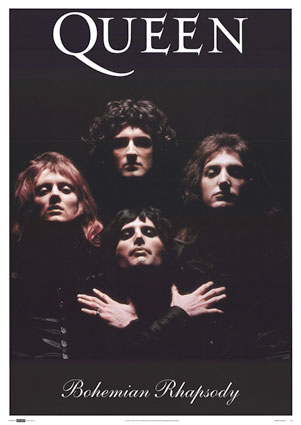 REVIEW
CAN YOU WORK OUT THESE FAMOUS POP ACTS FROM THEIR EXPRESSIONS

2a + h + i + 2n + r
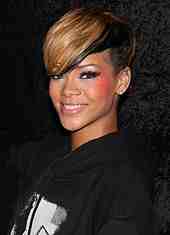 REVIEW
CAN YOU WORK OUT THESE FAMOUS POP ACTS FROM THEIR EXPRESSIONS

2a + 2b
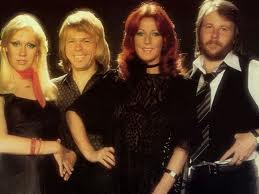 REVIEW
CAN YOU WORK OUT THESE FAMOUS POP ACTS FROM THEIR EXPRESSIONS

2a + e + h + k + 3t
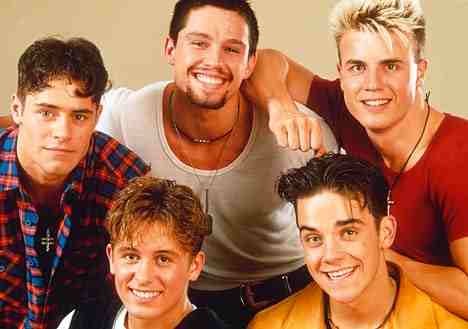 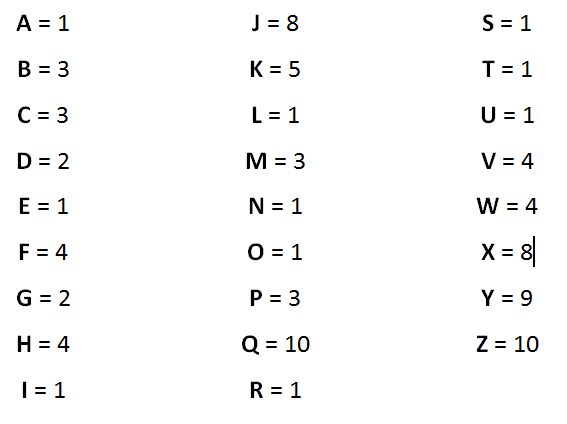